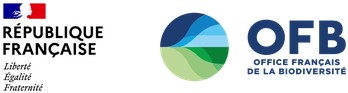 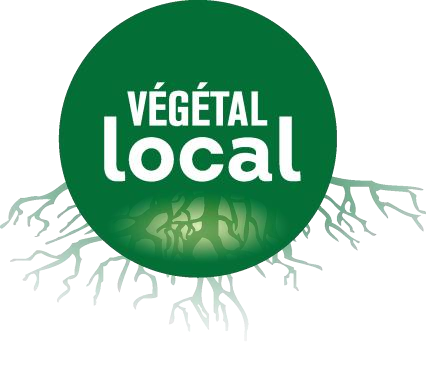 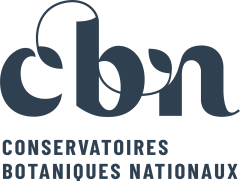 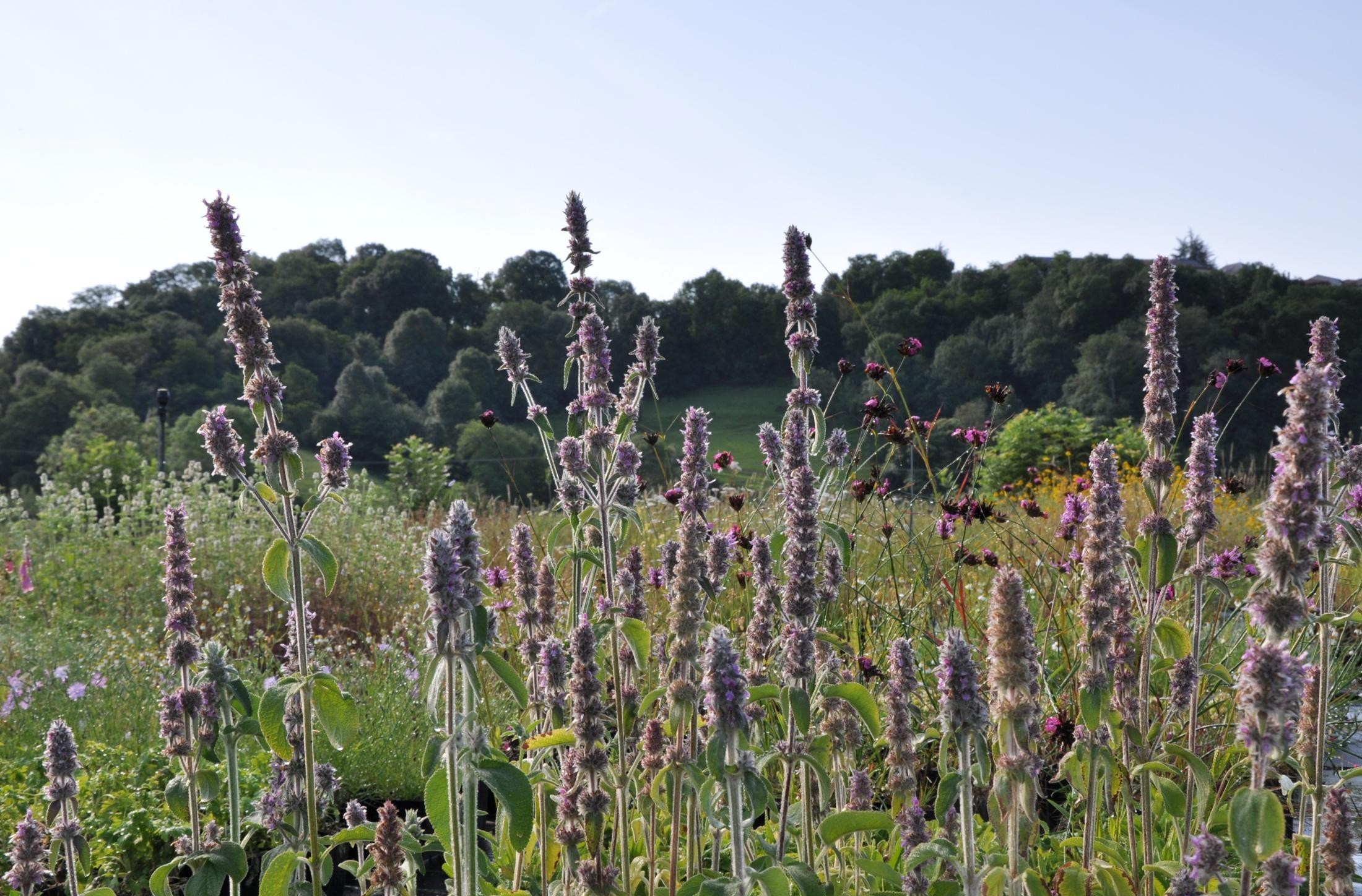 Webinaire FPNRF/OFB
"comment le paysage peut-il contribuer à renaturer un
espace ?«
26 janvier 2023
Intervenant : Damien Provendier  Réseau des CBN
Un contexte alarmant :
l’effondrement de la biodiversité sauvage
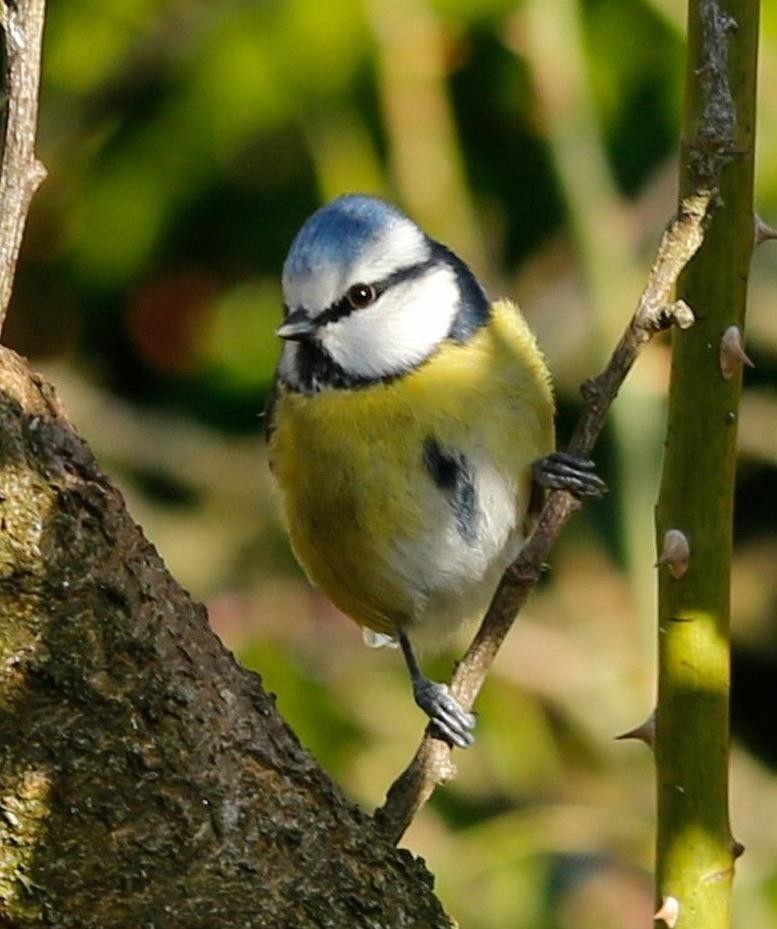 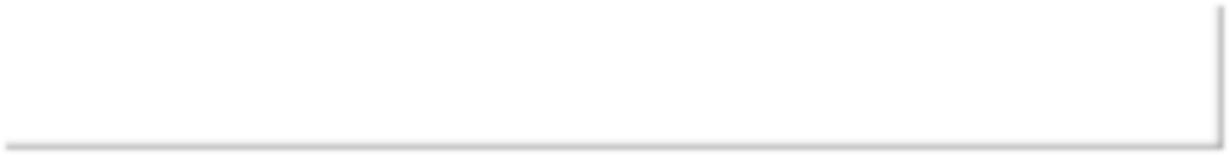 Disparition de 68% des vertébrés sauvages  en 50 ans (source WWF)

Disparition de 30% des oiseaux en France  en 30 ans (source MNHN, OFB, LPO)

Baisse de 67% de la biomasse d’insectes en  10 ans dans les prairies (Seibold et al., 2019)
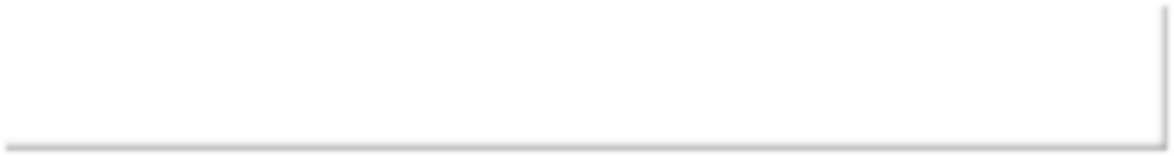 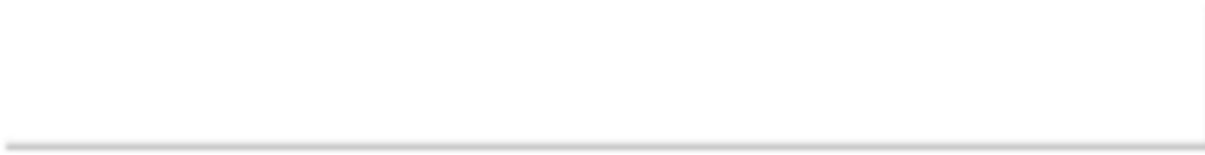 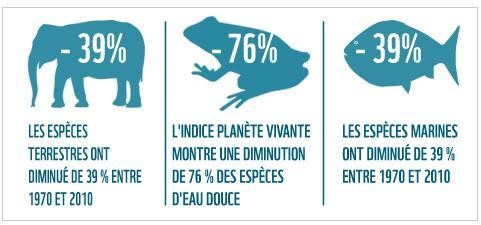 photos Michel Deronzier
Les grandes causes du déclin de la biodiversité
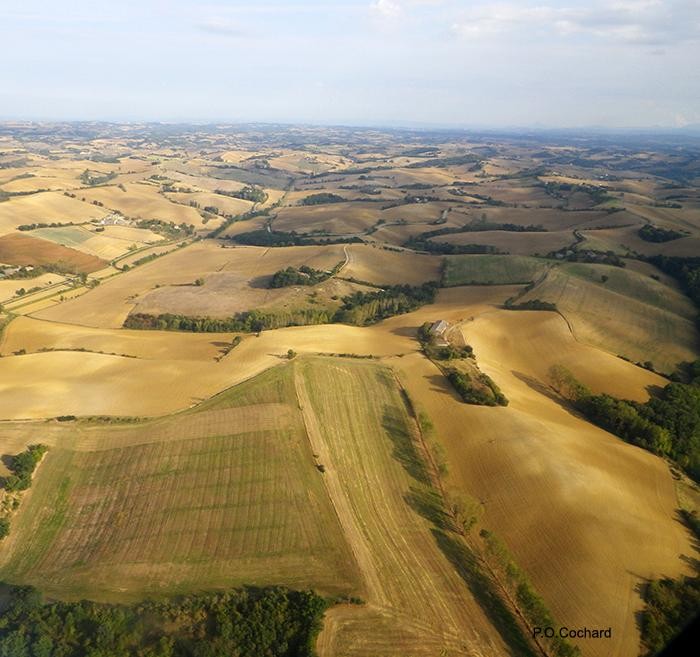 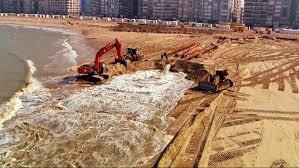 Surexploitation
Dégradation et  destruction des  habitats naturels
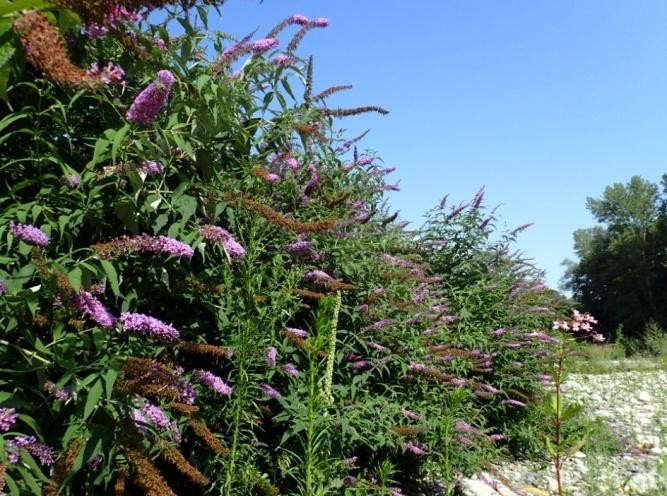 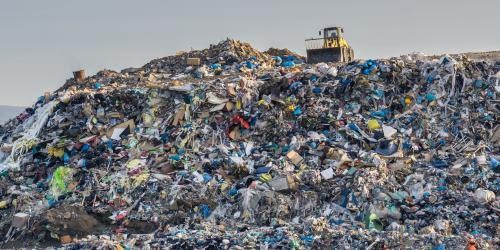 Invasions
biologiques
Pollution et changements
globaux
Agir pour enrayer la perte de biodiversité sauvage et locale
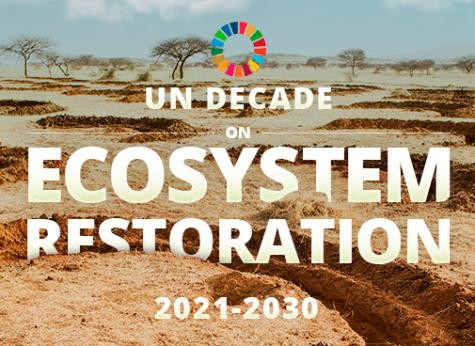 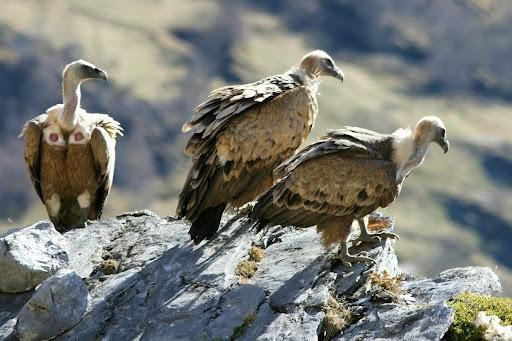 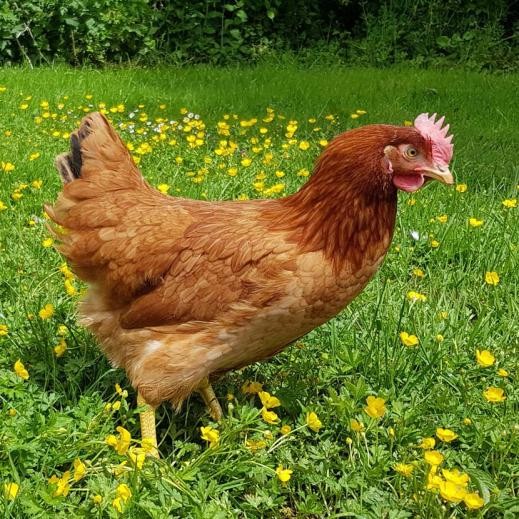 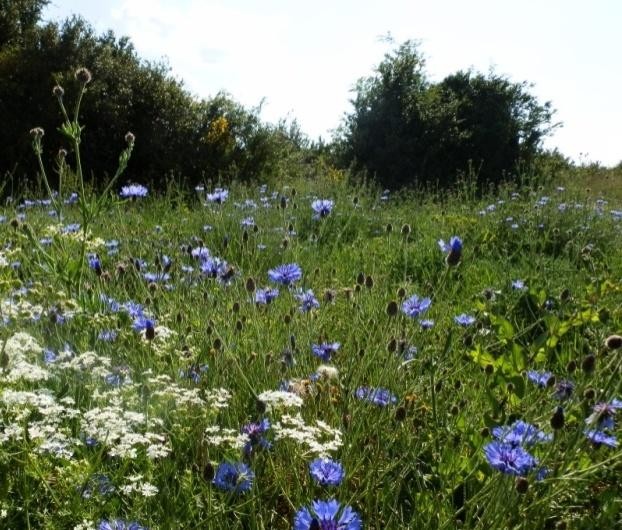 Un besoin de  recourir aux  espèces sauvages  pour restaurer les  communautés  végétales naturelles
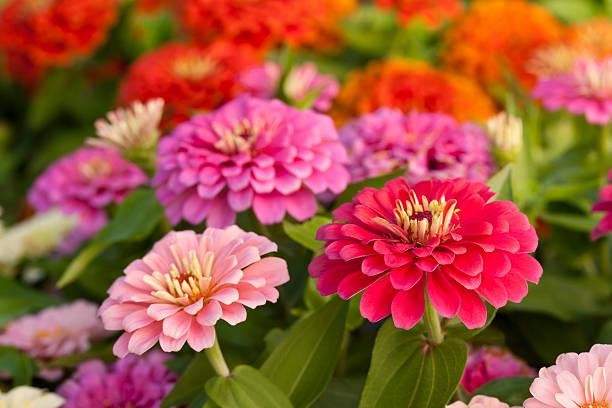 Prairie  naturelle
Fleur horticole
Restaurer les écosystèmes
Utiliser des espèces locales et sauvages, c’est éviter des  risques pour la biodiversité
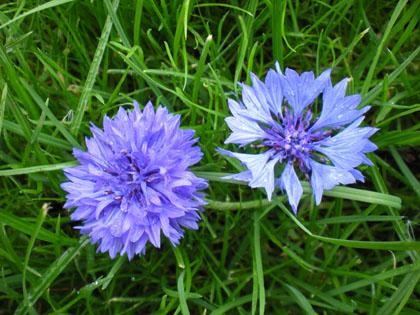 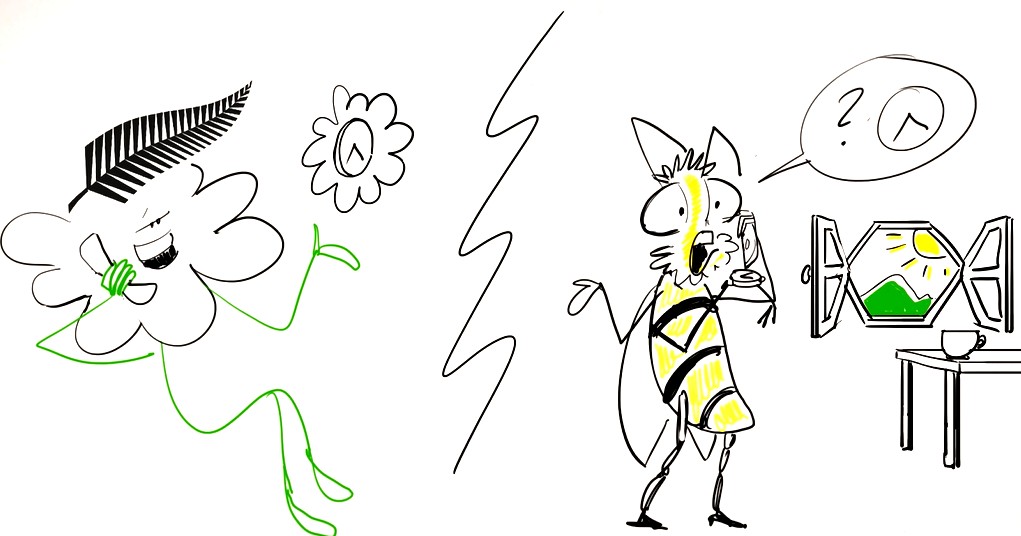 Corbet et al, 2001, Native or Exotic? Double or Single?  Evaluating Plants for Pollinator-friendly Gardens  Annals of botany
Désynchronisation
Restaurer les écosystèmes
Utiliser des espèces locales et  sauvages, c’est s’appuyer sur le  pouvoir de leur diversité génétique
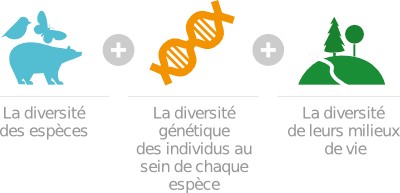 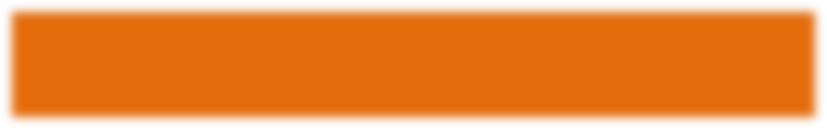 Adaptation

Interactions
Potentiel évolutif
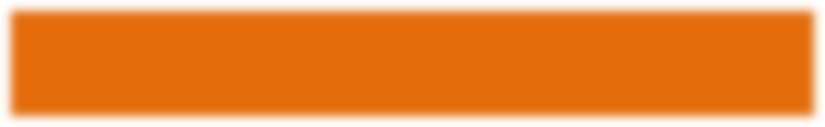 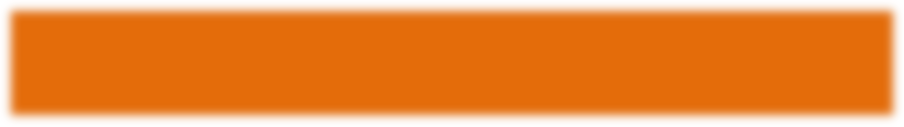 Une marque, un label ?
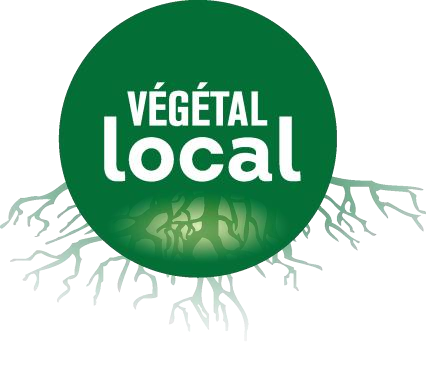 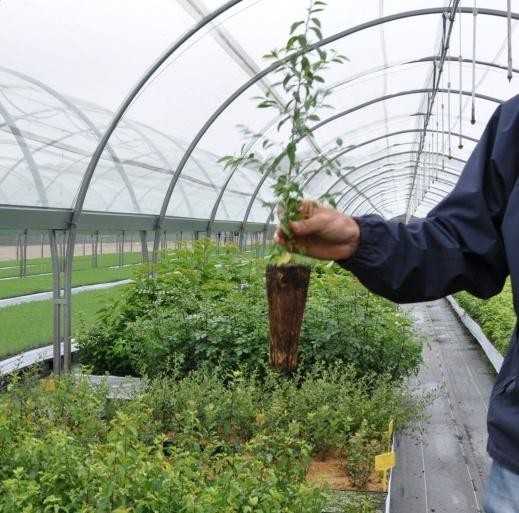 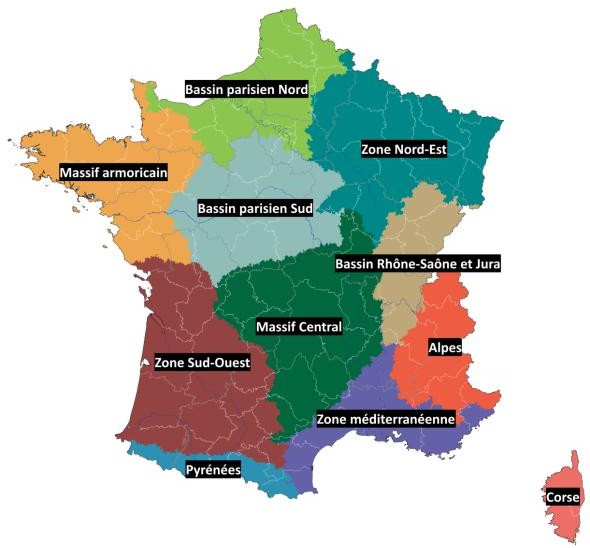 Des producteurs de  semences et plants qui  veulent valoriser leurs  végétaux sauvages et  locaux
Ils choisissent de faire  labelliser leurs semences et  plants
Une marque  initiée et  animée par  trois réseaux
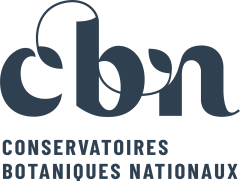 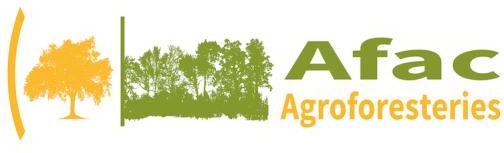 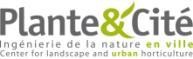 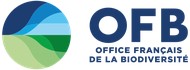 Une marque de l’
Encadrer la production de plantes sauvages & locales
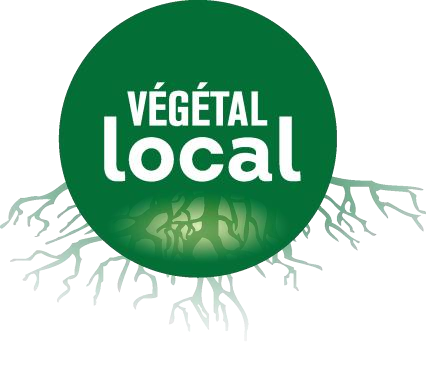 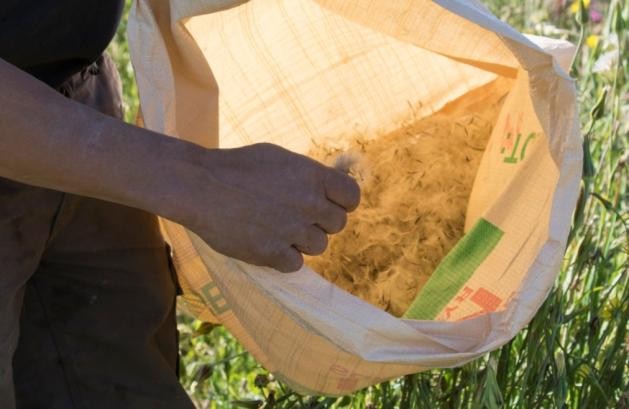 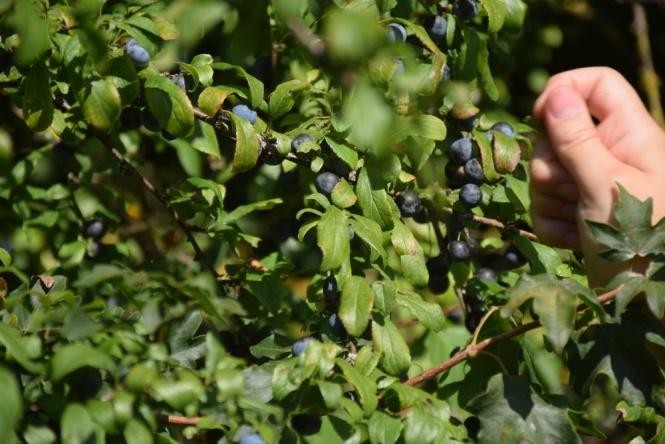 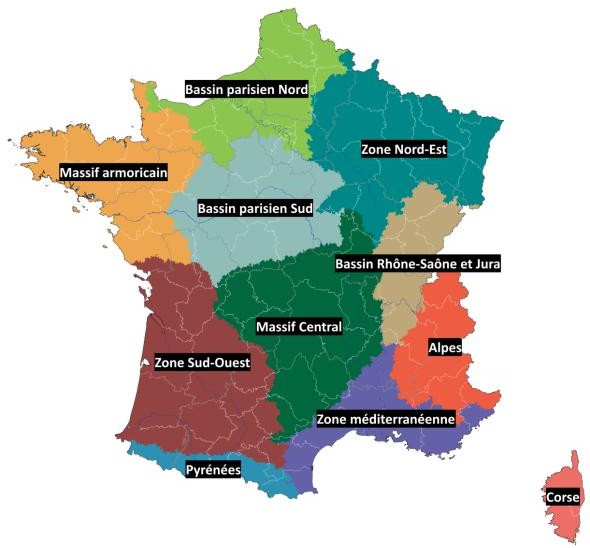 Une collecte durable en milieu naturel des graines et semences
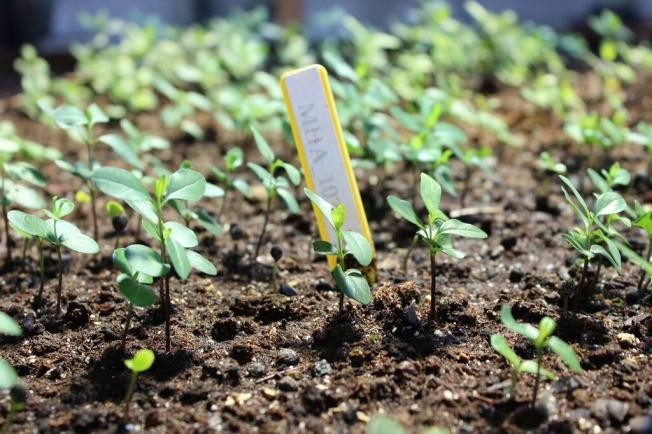 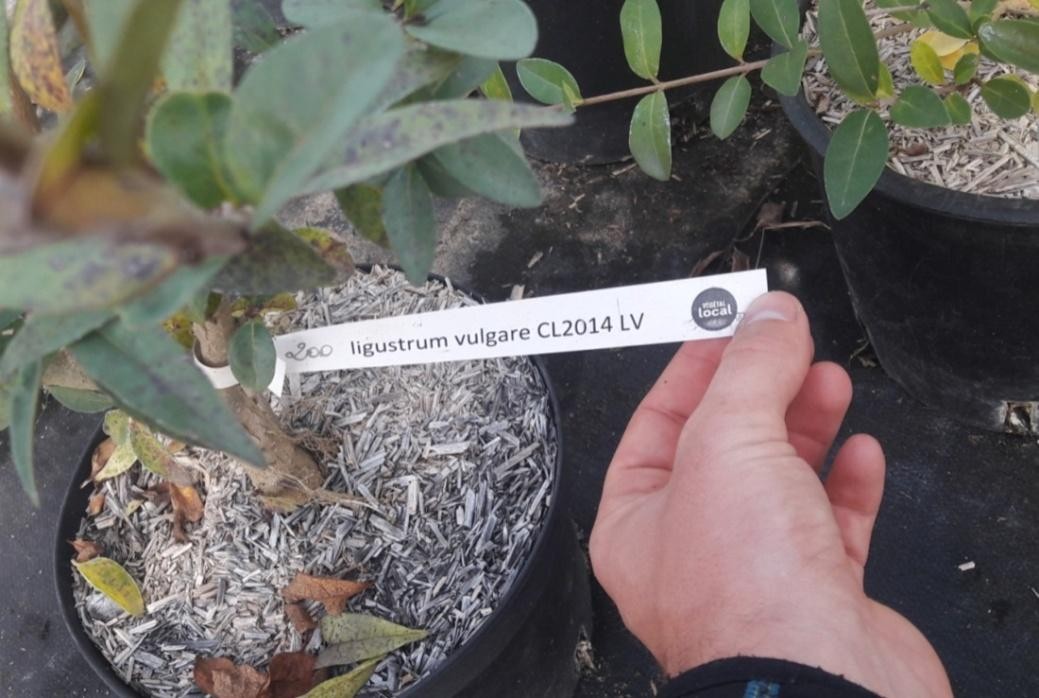 Une traçabilité des semences  et plants sauvages vendus
Des modalités de  production sans sélection
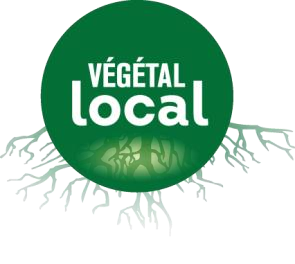 Qui produit des semences et des plants ?
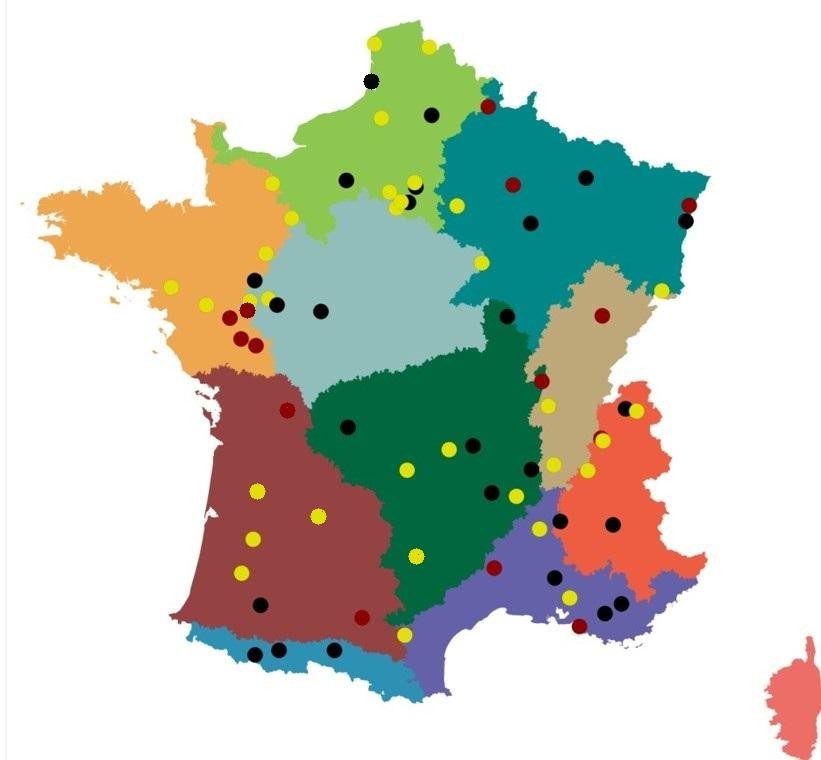 91 bénéficiaires en juillet 2022

En pleine croissance :
Accompagnement en cours + de 80
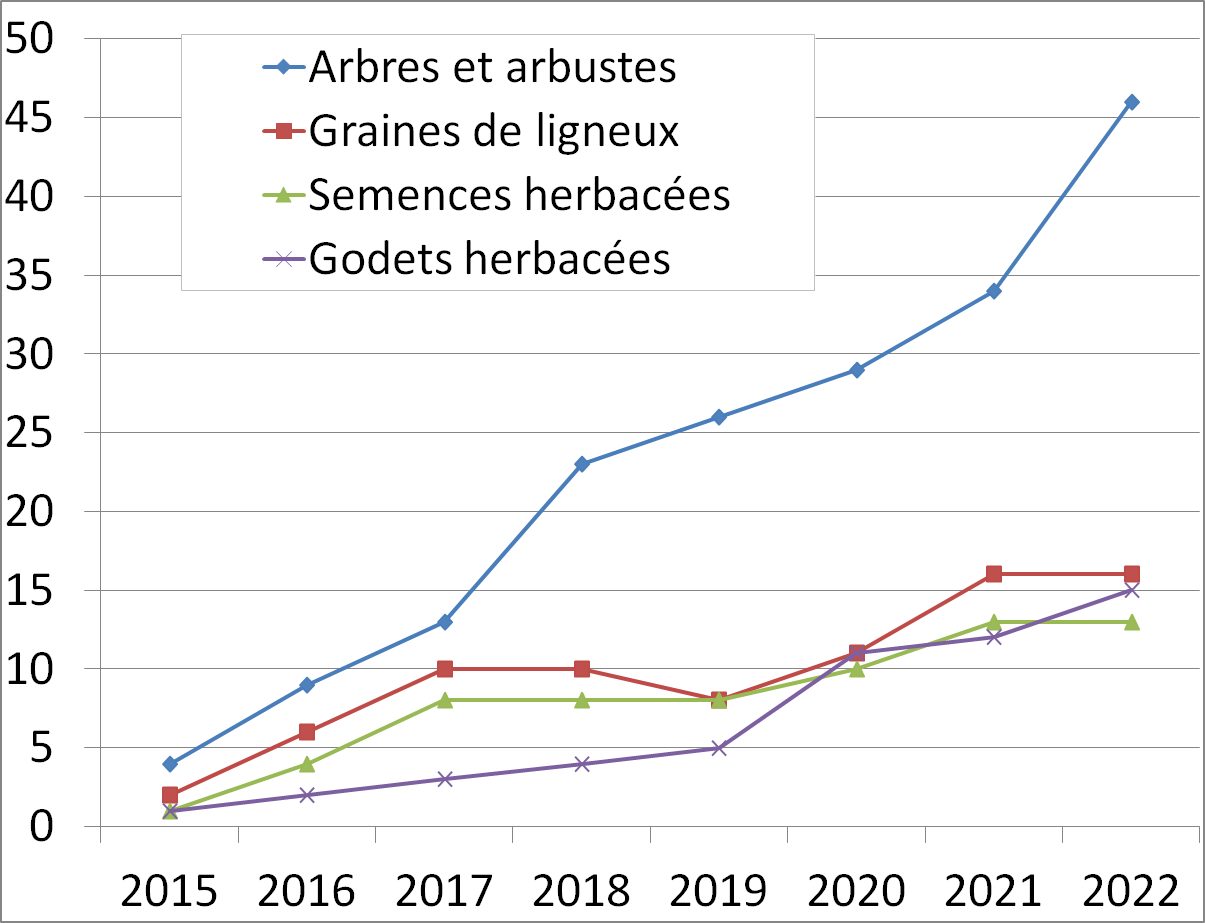 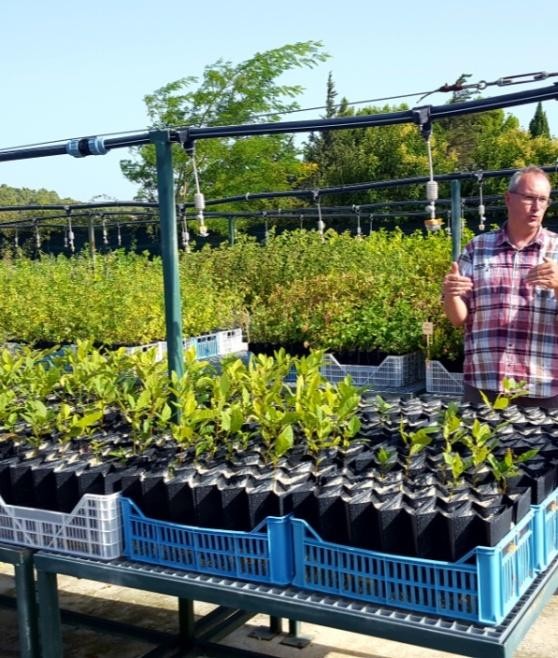 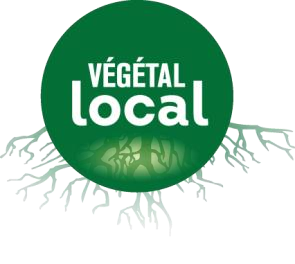 Pour quels types de milieux et usages ?
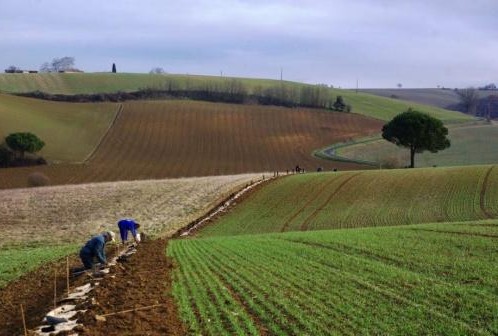 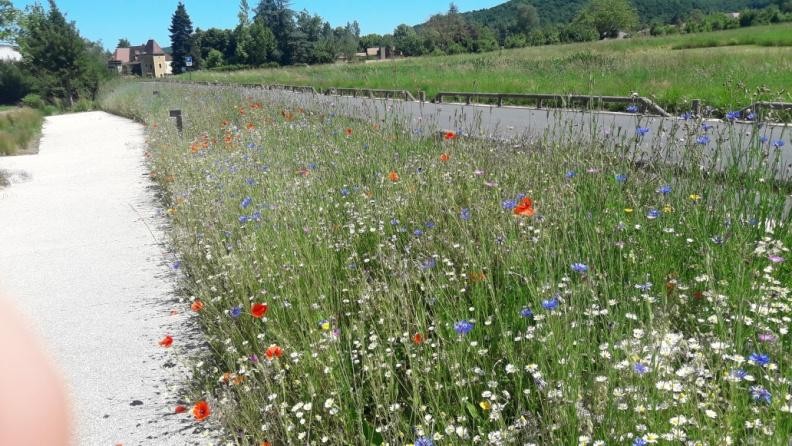 Bandes fleuries favorables  aux pollinisateurs
Plantation de haies
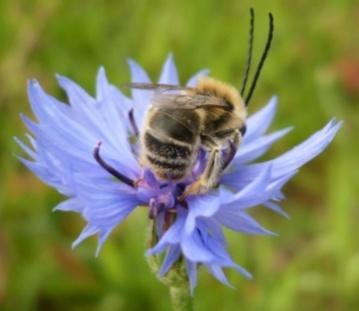 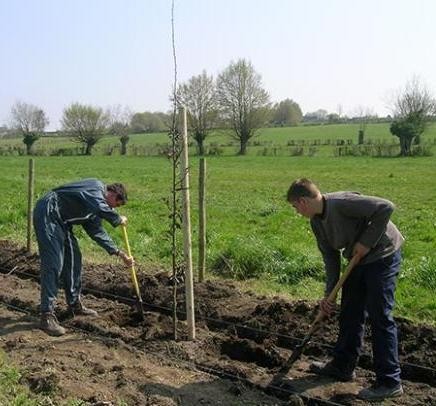 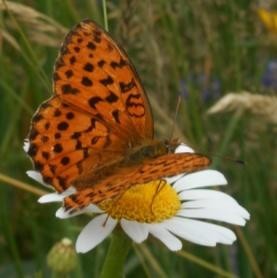 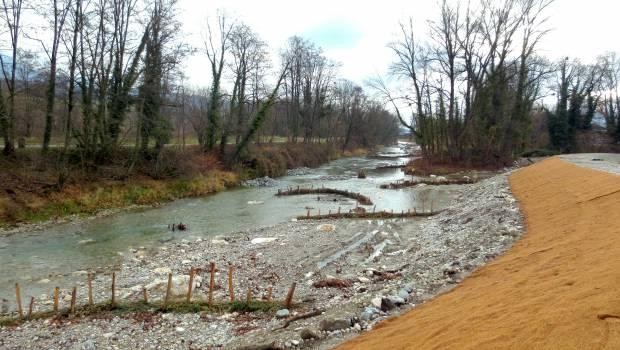 Agroforesterie
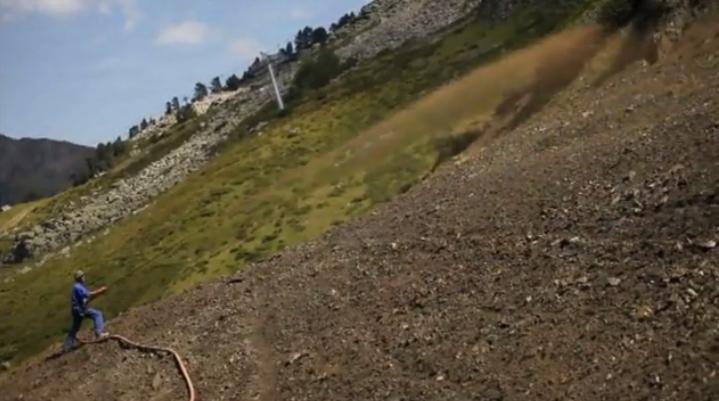 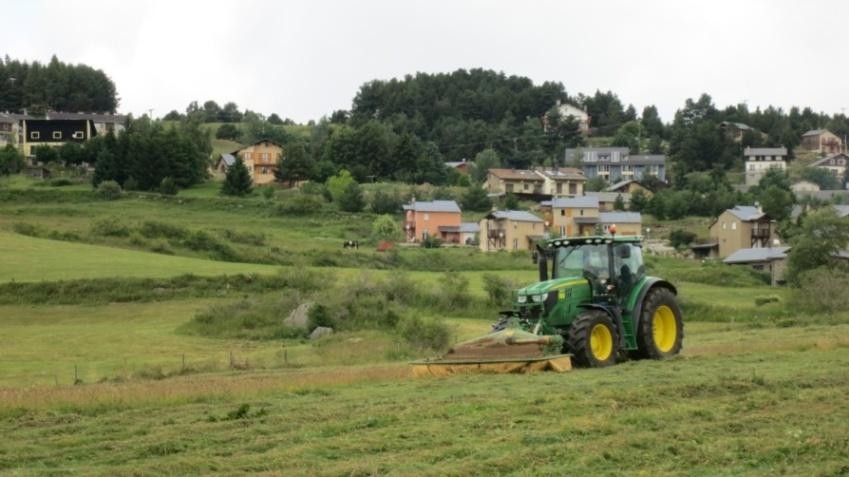 Génie écologique
Végétalisation
Restauration de prairies
Accompagner les producteurs  Anticiper les commandes
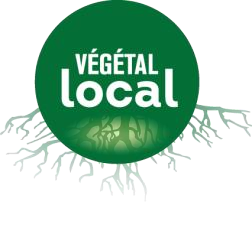 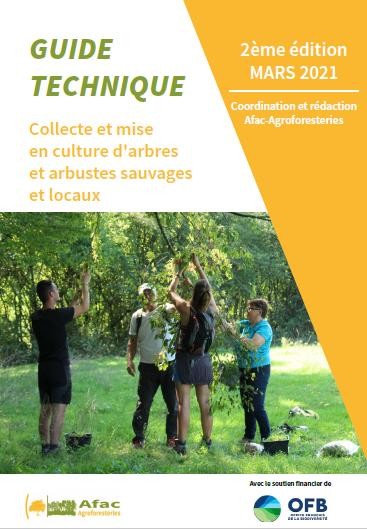 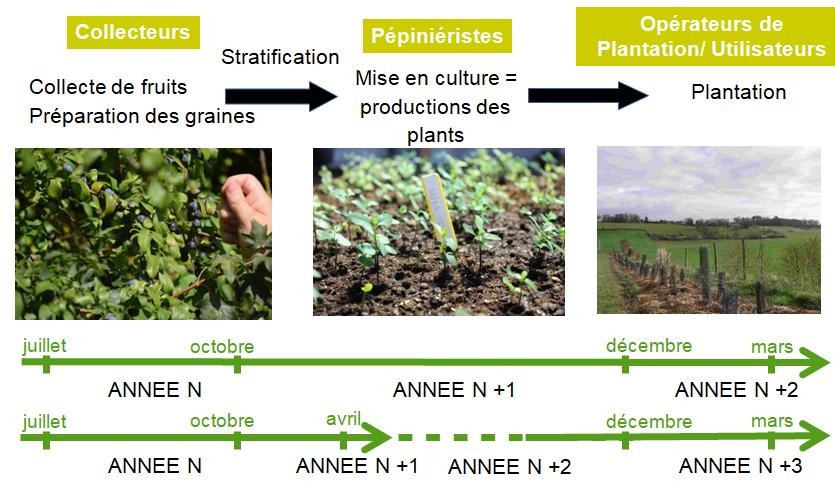 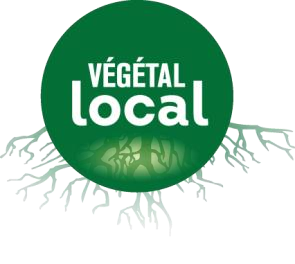 Dans les politiques publiques
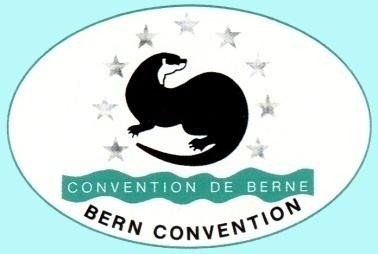 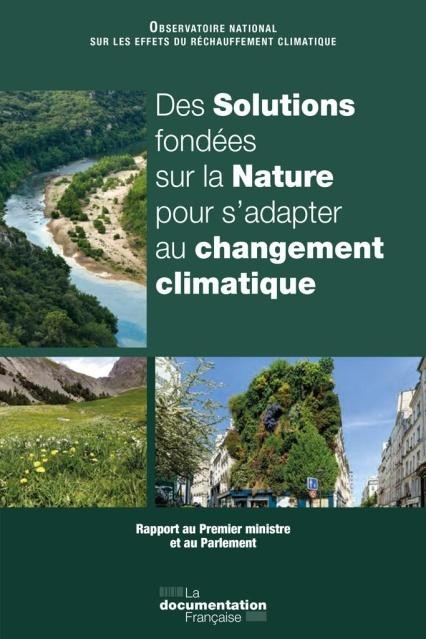 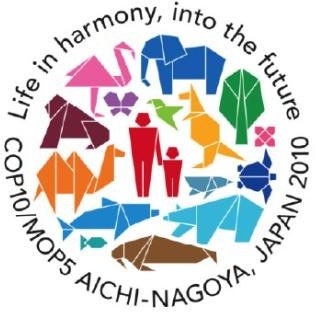 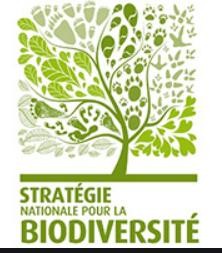 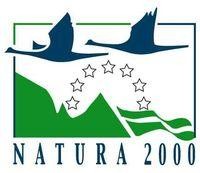 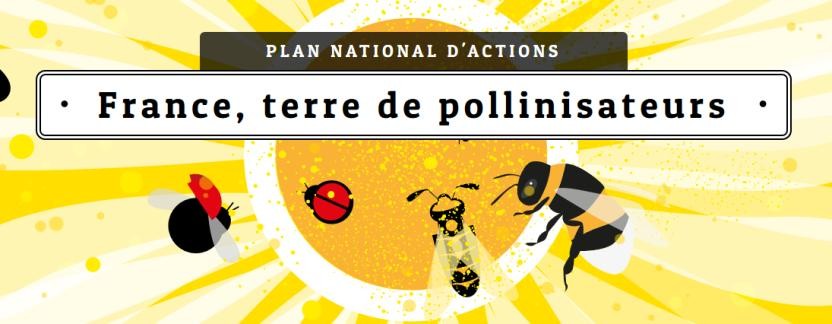 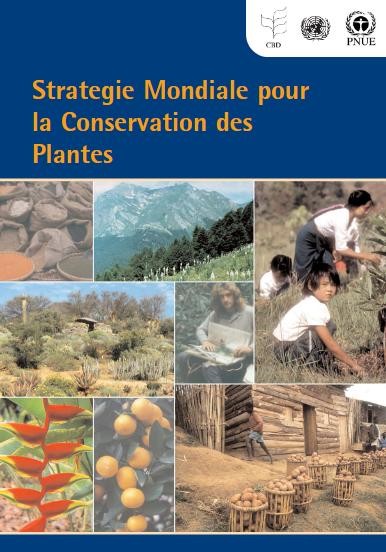 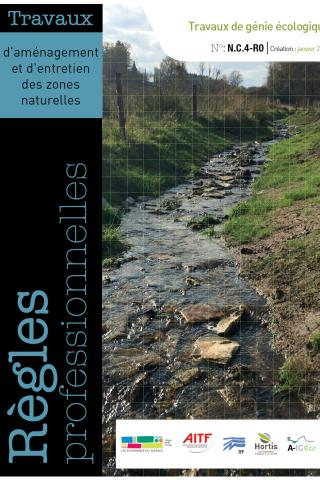 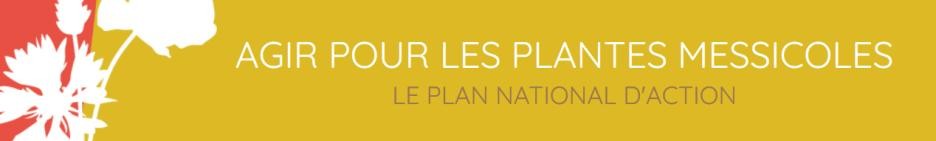 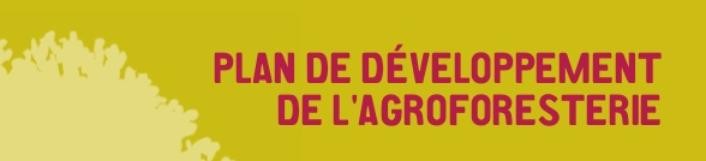 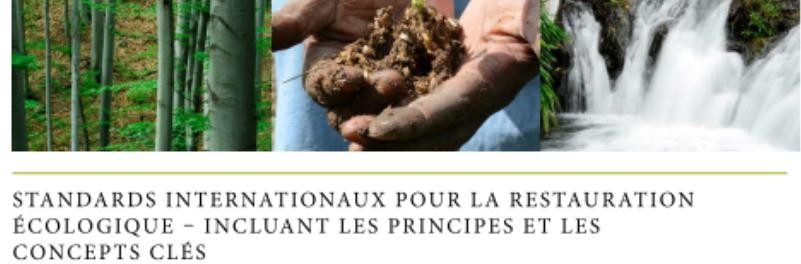 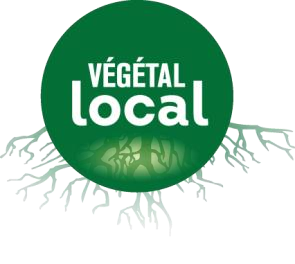 Les dynamiques en région
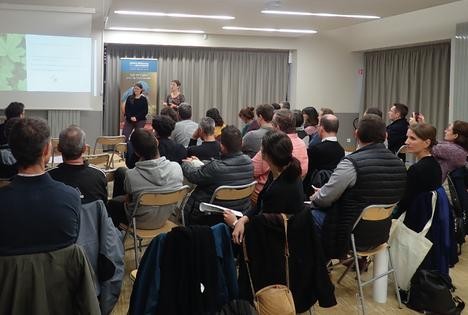 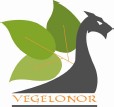 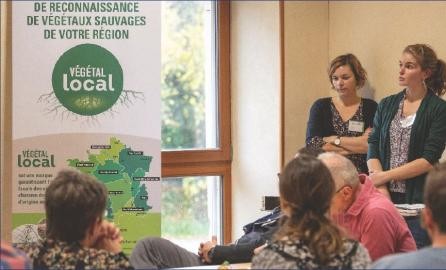 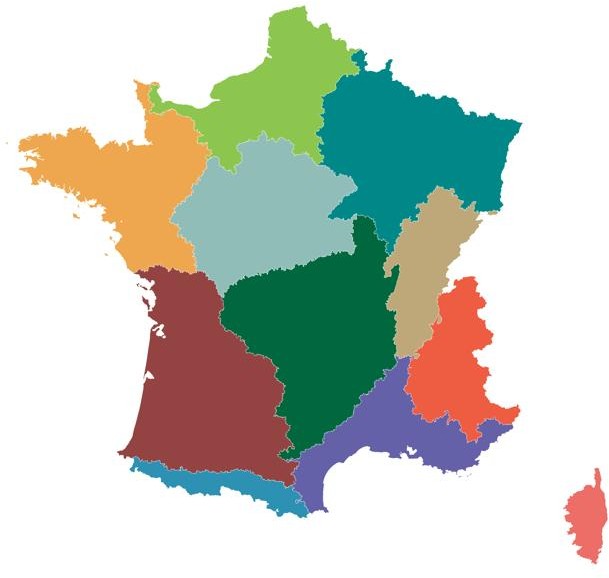 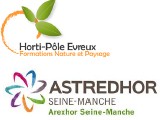 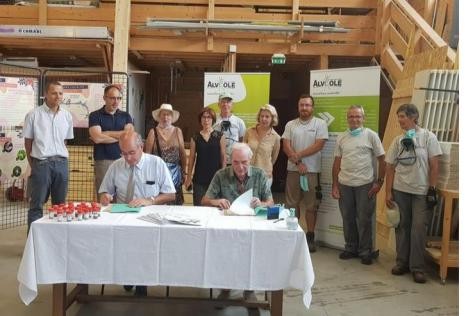 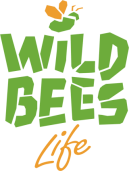 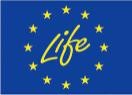 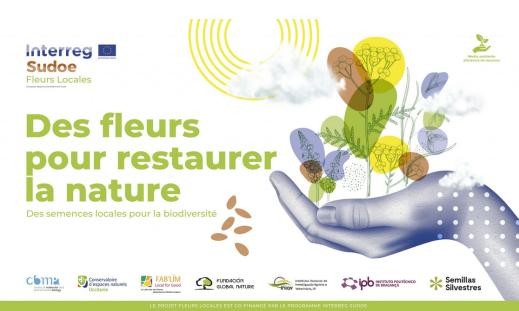 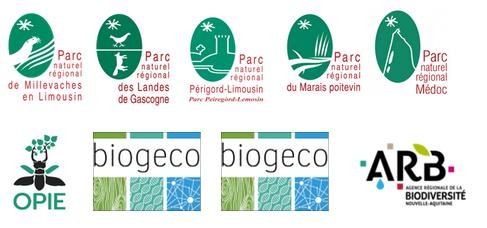 Etudes d’opportunités ou de marchés, financements principaux : conseils régionaux  Nouvelle Aquitaine, AURA, IDF, Pays de Loire, BFC

Projets d’expérimentation et de développement de filière (liste non exhaustive)
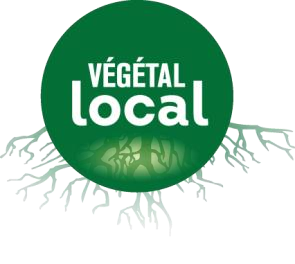 L’exemple de la SCIC	Végétal Nord Est
Inaugurée le 24 octobre 2022, elle vise à  organiser la filière de production de plants  d’arbres et arbustes de la marque Végétal  local.
	Sept structures de récolteurs (associations  et ESAT), 10 pépiniéristes, la Région Grand  Est, l’AFAC Agroforesterie, l’atelier  Agriculture Avesnois Thiérache et Haies
vives d’Alsace sont devenus sociétaires dès  son lancement
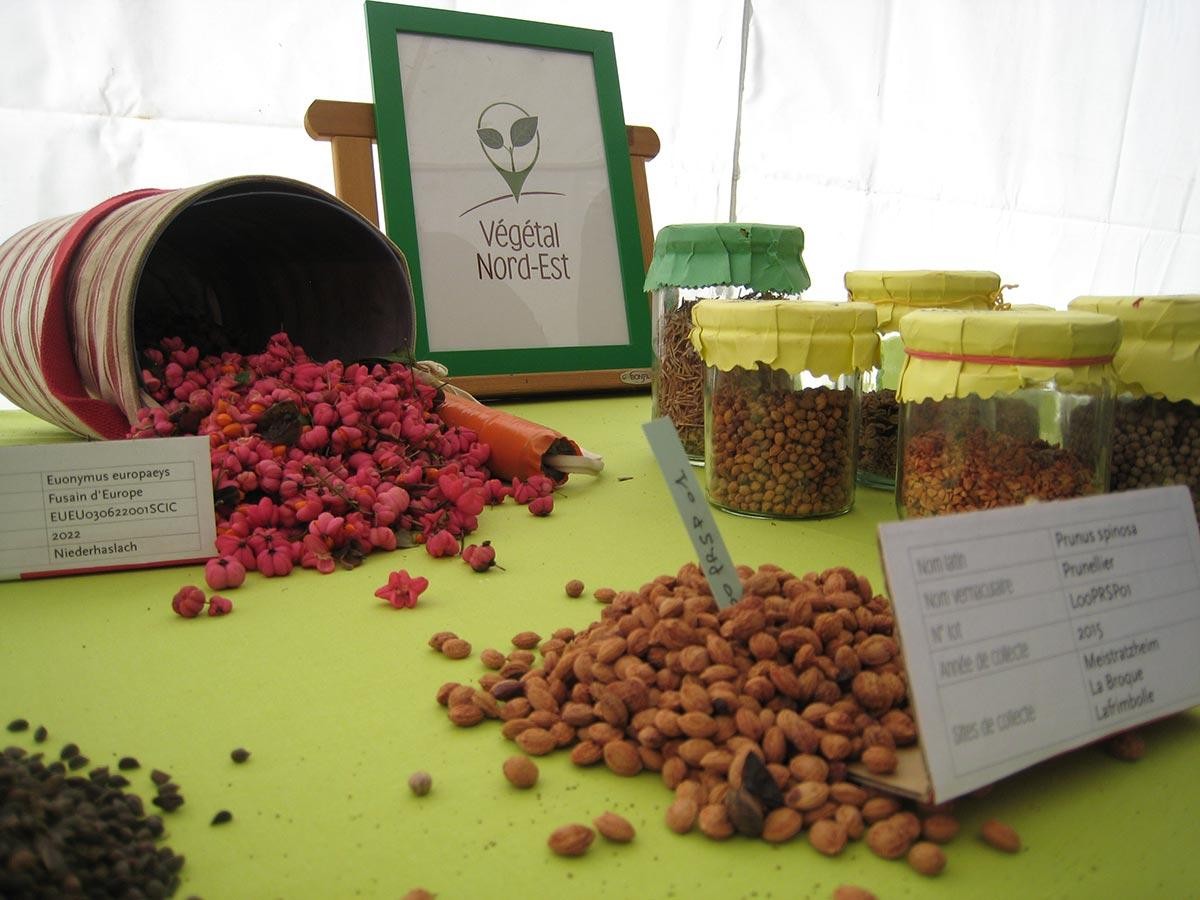 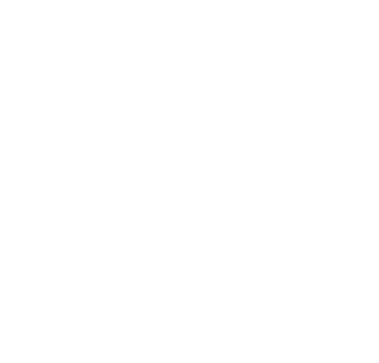 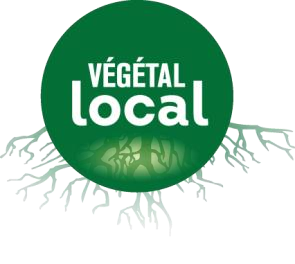 Prescrire Végétal local
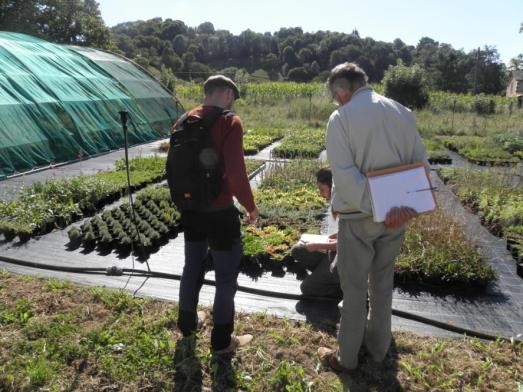 Les clés du Sourcing

Consulter www.vegetal-local.fr
Rencontrer avec les producteurs, les correspondants locaux
Sensibiliser les acteurs et les entreprises
Connaitre les techniques et les espèces  Des guides techniques
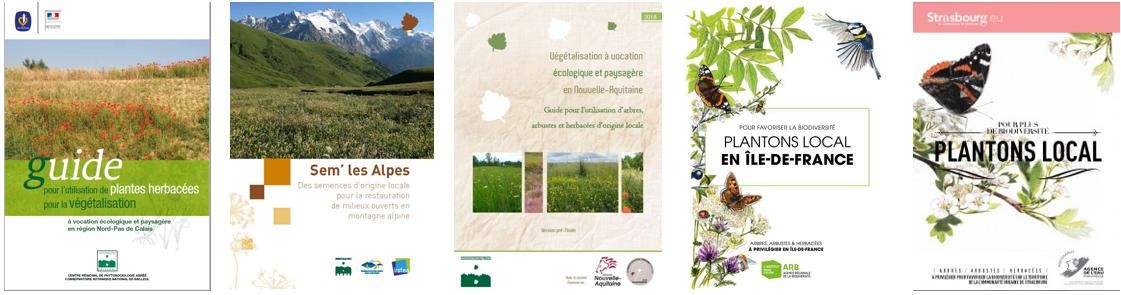 Un guide sur la prescription en cours de mise à jour
Citer Végétal local en tant label dans les CCTP des marchés publics
Anticiper	- Adapter - Contrôler - Expérimenter
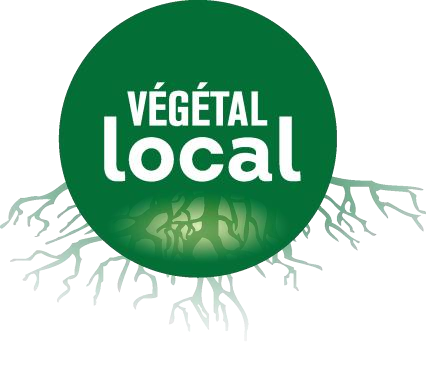 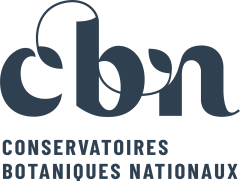 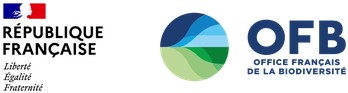 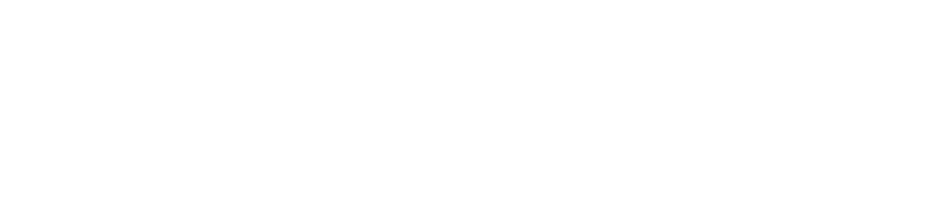 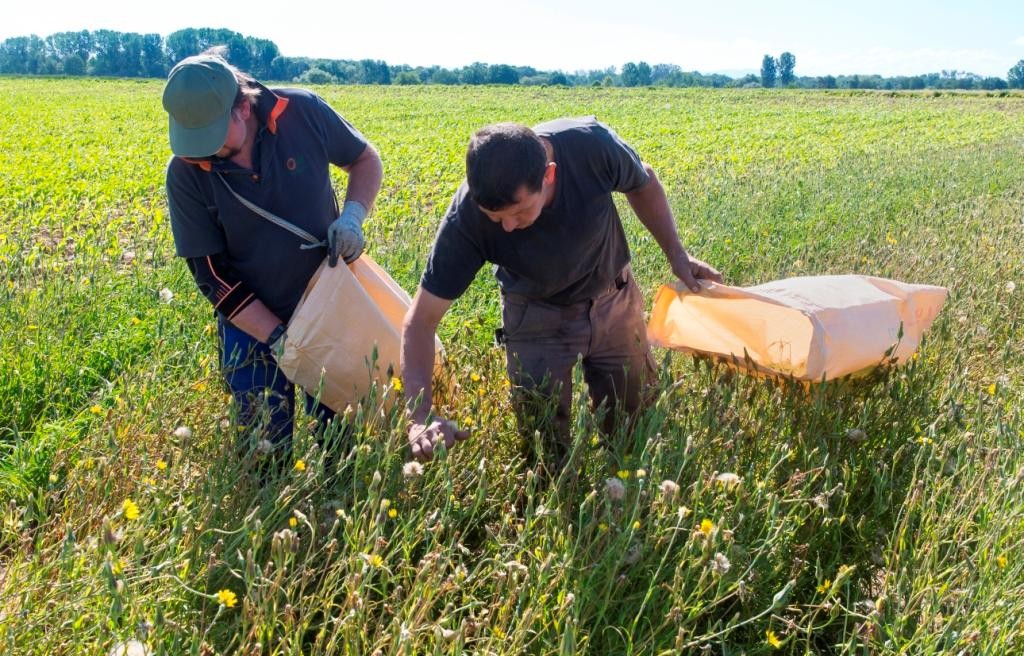 Retrouvez les producteurs sur le site de la marque
www.vegetal-local.fr
Ainsi que les contacts de l’animation nationale et les correspondants
dans chaque territoire
contact@vegetal-local.fr